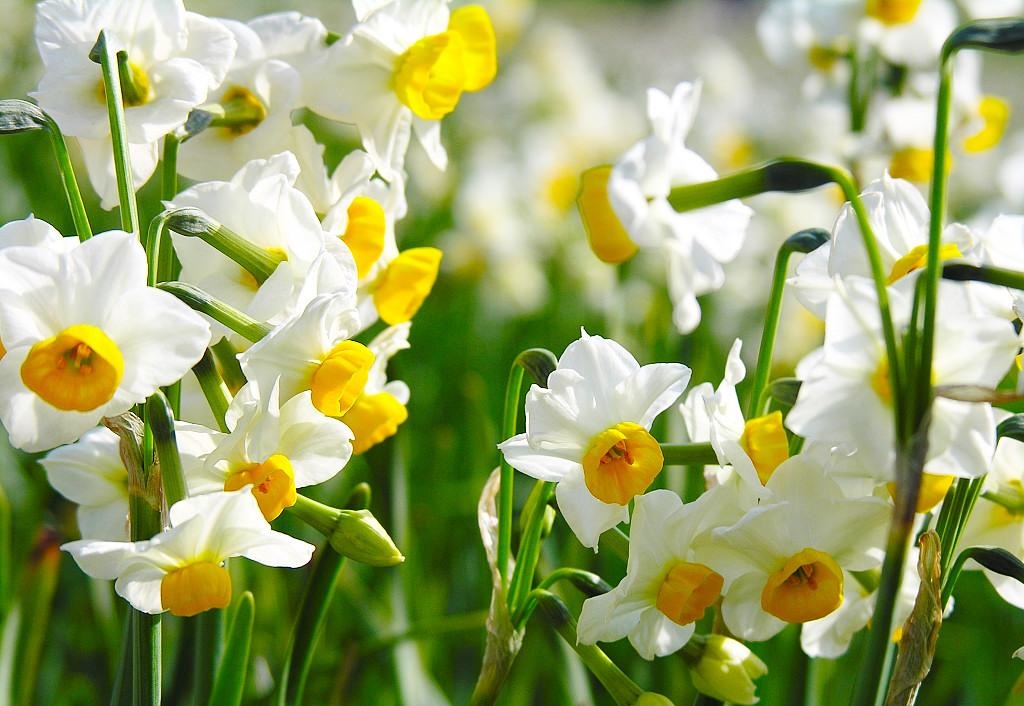 Echo and Narcissus
http://classictales.educ.cam.ac.uk/stories/metamorphoses/echo/weblinks/index.html
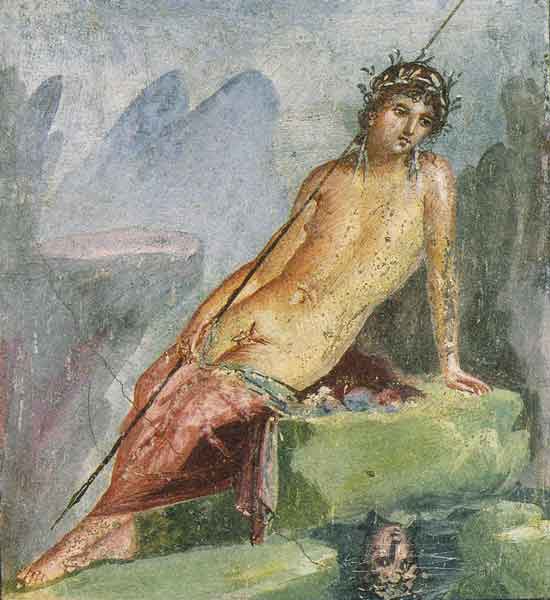 Narcissus fresco from Pompeii
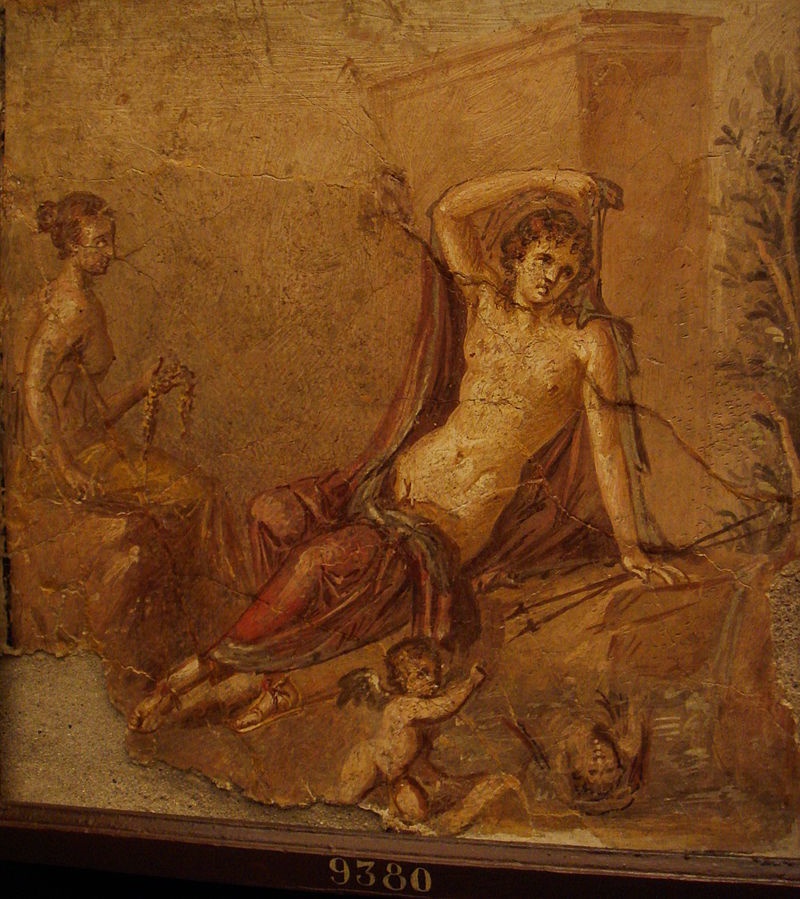 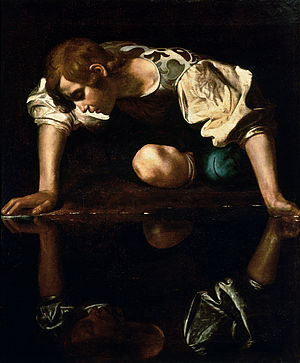 Caravaggio1597-1599
Galleria Nazionale d'Arte Antica, Rome
Posèq, Avigdor W. G. “The Allegorical Content of
 Caravaggio’s ‘Narcissus’” Source: Notes in the History of Art Vol. 10, No. 3 (Spring 1991), pp. 21-31
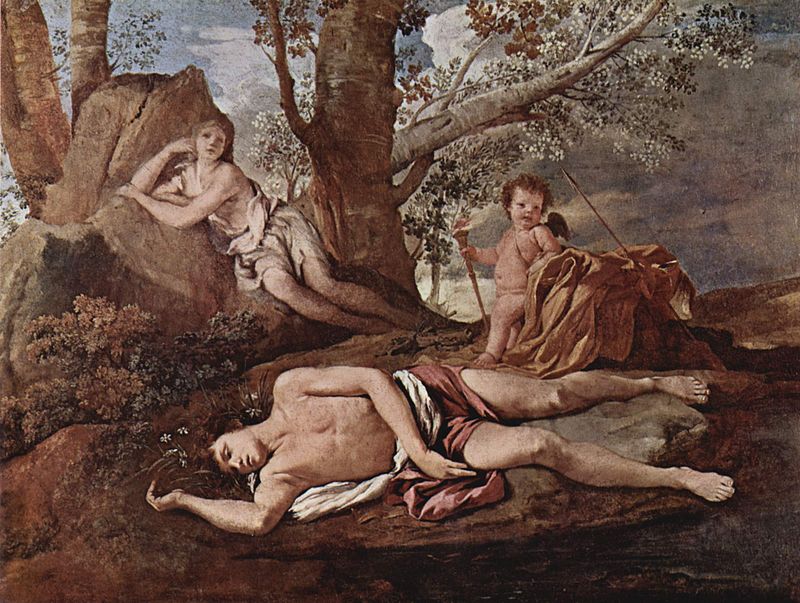 Nicolas Poussin, Écho et Narcisse (ca. 1629–1630)
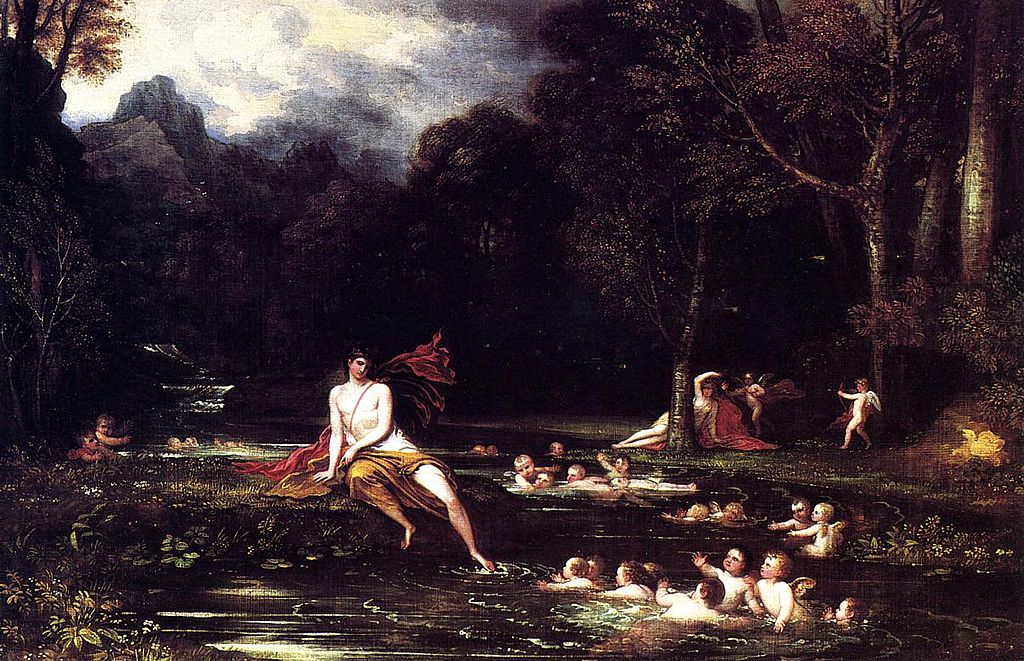 Benjamin West, Narcissus and Echo (1805)
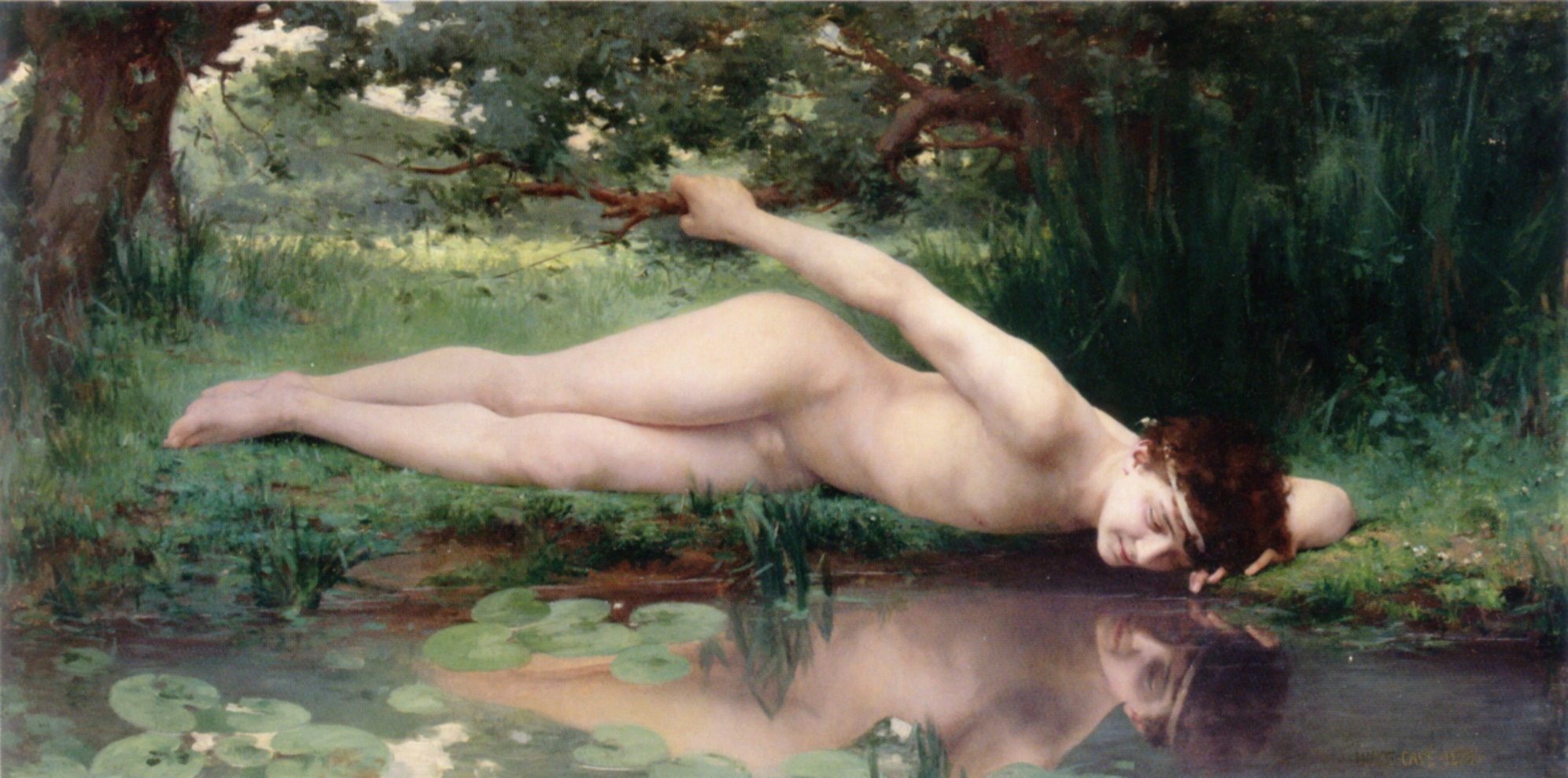 Jules Cyrille Cave 1890
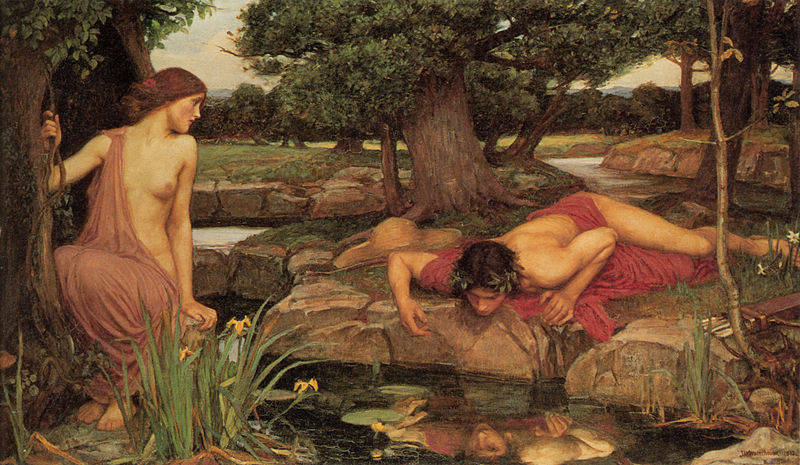 John William Waterhouse (1849–1917) 
1903
Walker Art Gallery
John Anster Fitzgerald {1832-1906)
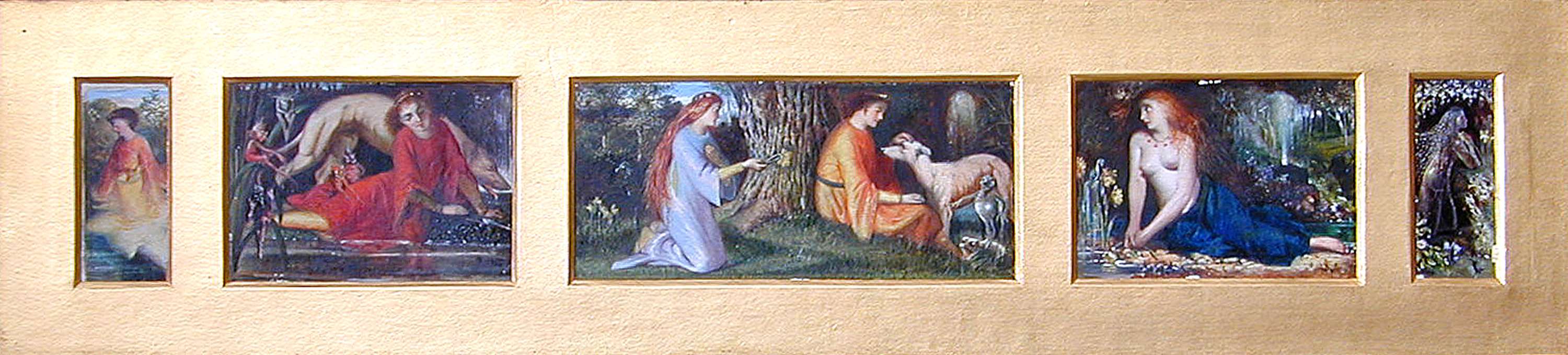 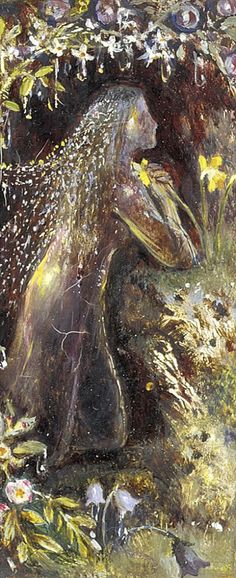 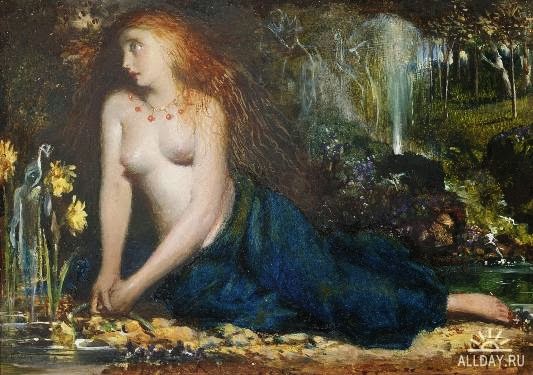 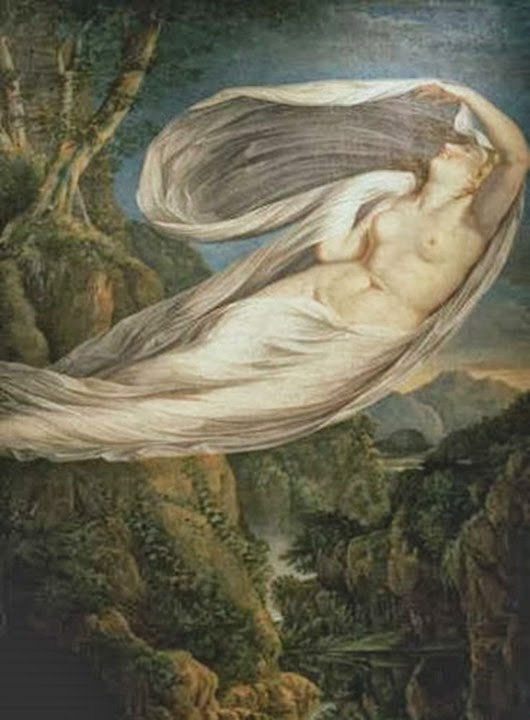 Guy HeadEcho Flying from Narcissus1798
Salvador Dalí 1904–1989
1937Tate
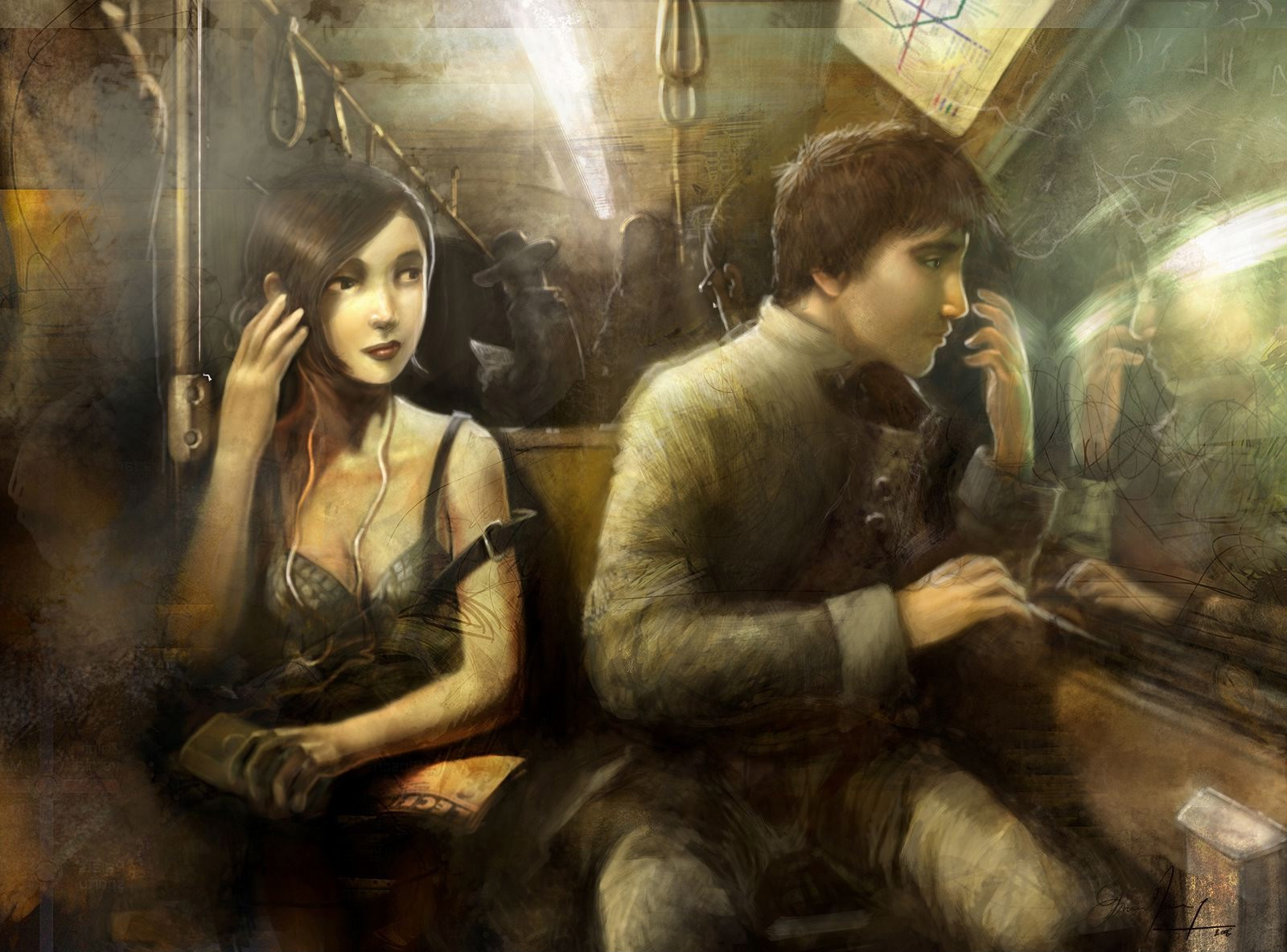 David Revoy
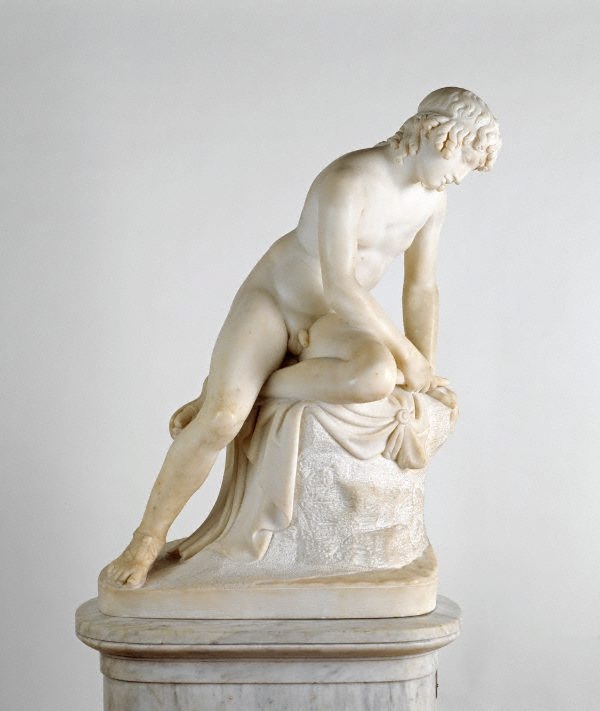 John Gibson RA
Wales, Italy, England
1791 - 27 Jan 1866New South Wales
John McKenna
John Milton. Paradise Lost. 4.456-469
…I thither wentWith unexperienc’t thought, and laid me downeOn the green bank, to look into the cleerSmooth Lake, that to me seemd another Skie.As I bent down to look, just opposite,A Shape within the watry gleam appeardBending to look on me, I started back,It started back, but pleas’d I soon returnd,Pleas’d it returnd as soon with answering looksOf sympathie and love; there I had fixtMine eyes till now, and pin’d with vain desire,Had not a voice thus warnd me, What thou seest,What there thou seest fair Creature is thy self,With thee it came and goes…And when she sees Adam, she compares him unfavourably to her own image! [4.477-480]Till I espi’d thee, fair indeed and tall,Under a Platan, yet methought less faire,Less winning soft, less amiable milde,Than that smooth watry image; …
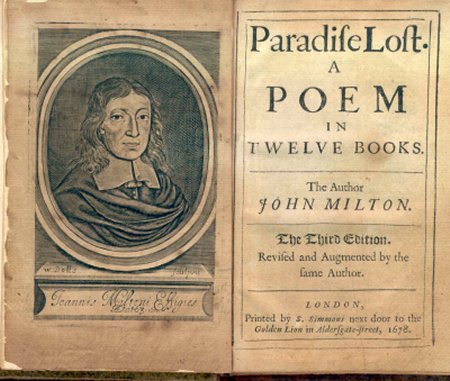 For Narcissus in Dante see 
http://users.clas.ufl.edu/ras/currency/dccw.html
Oscar Wilde. Picture of Dorian Grey (1890)
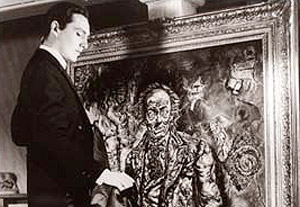 (1945_
Disney’s Narcissus
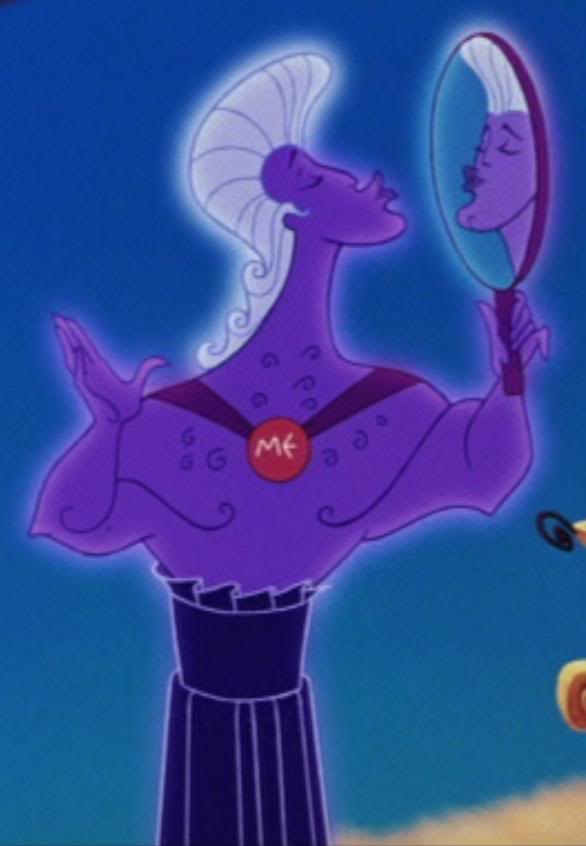 Harry Potter and Mirror of Erised
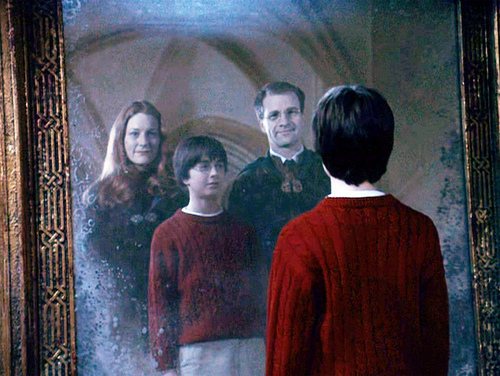 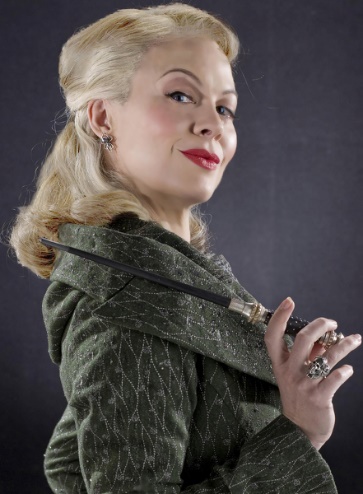 Narcissa Malfoy
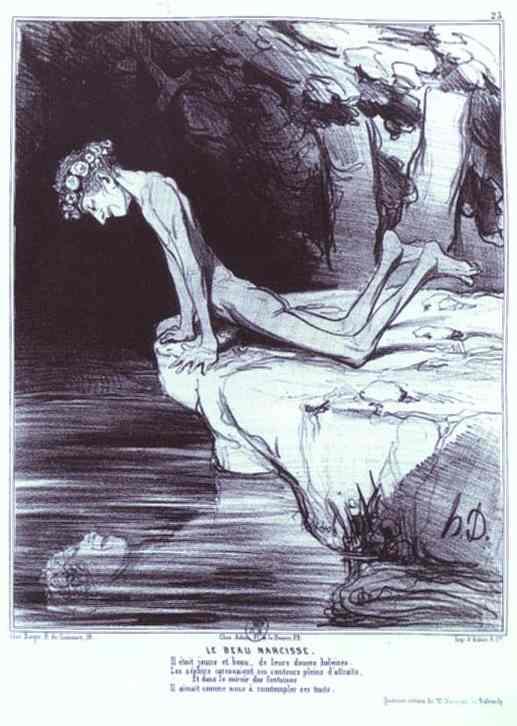 HONORÉ DAUMIER
1808-1879
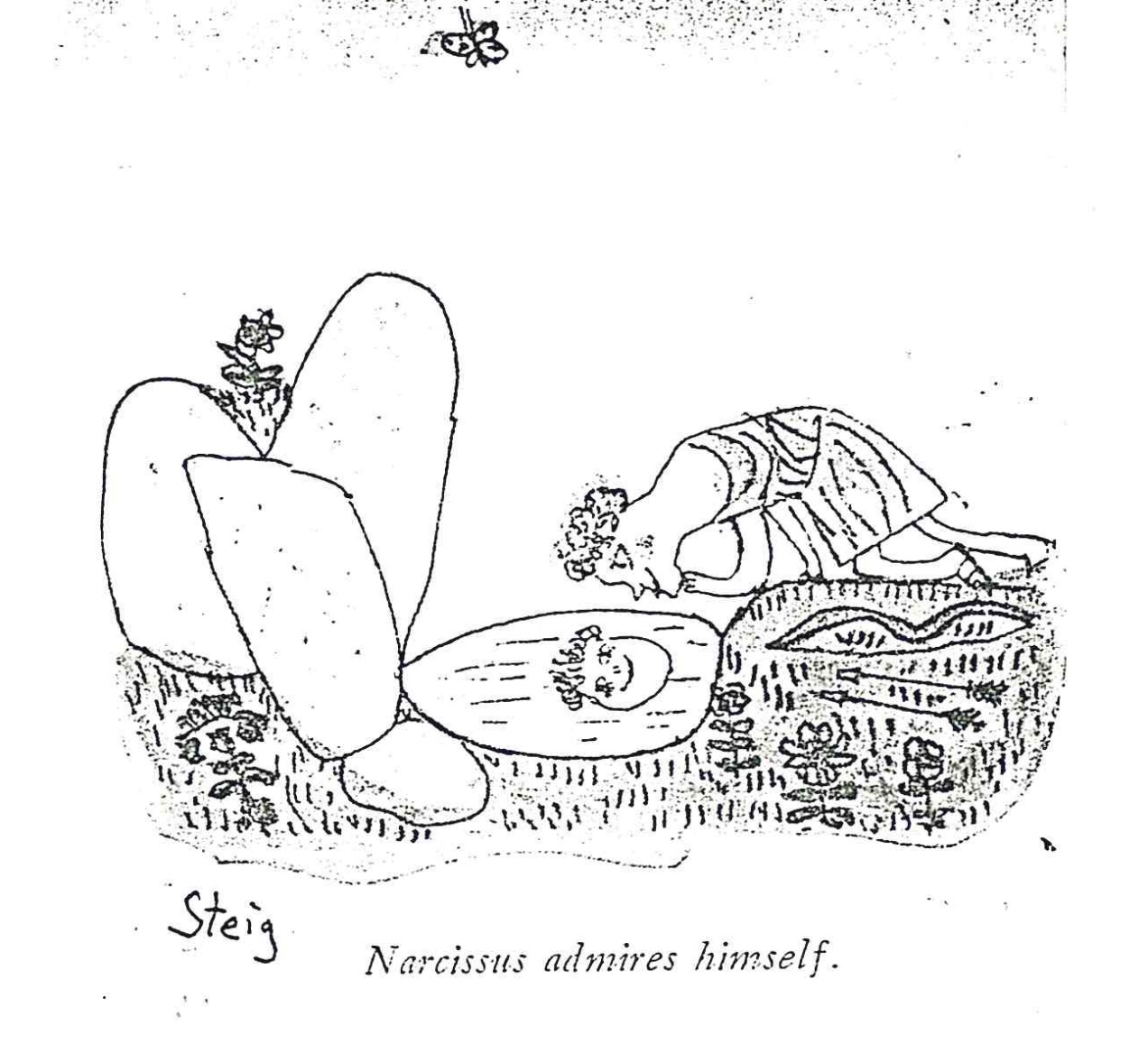 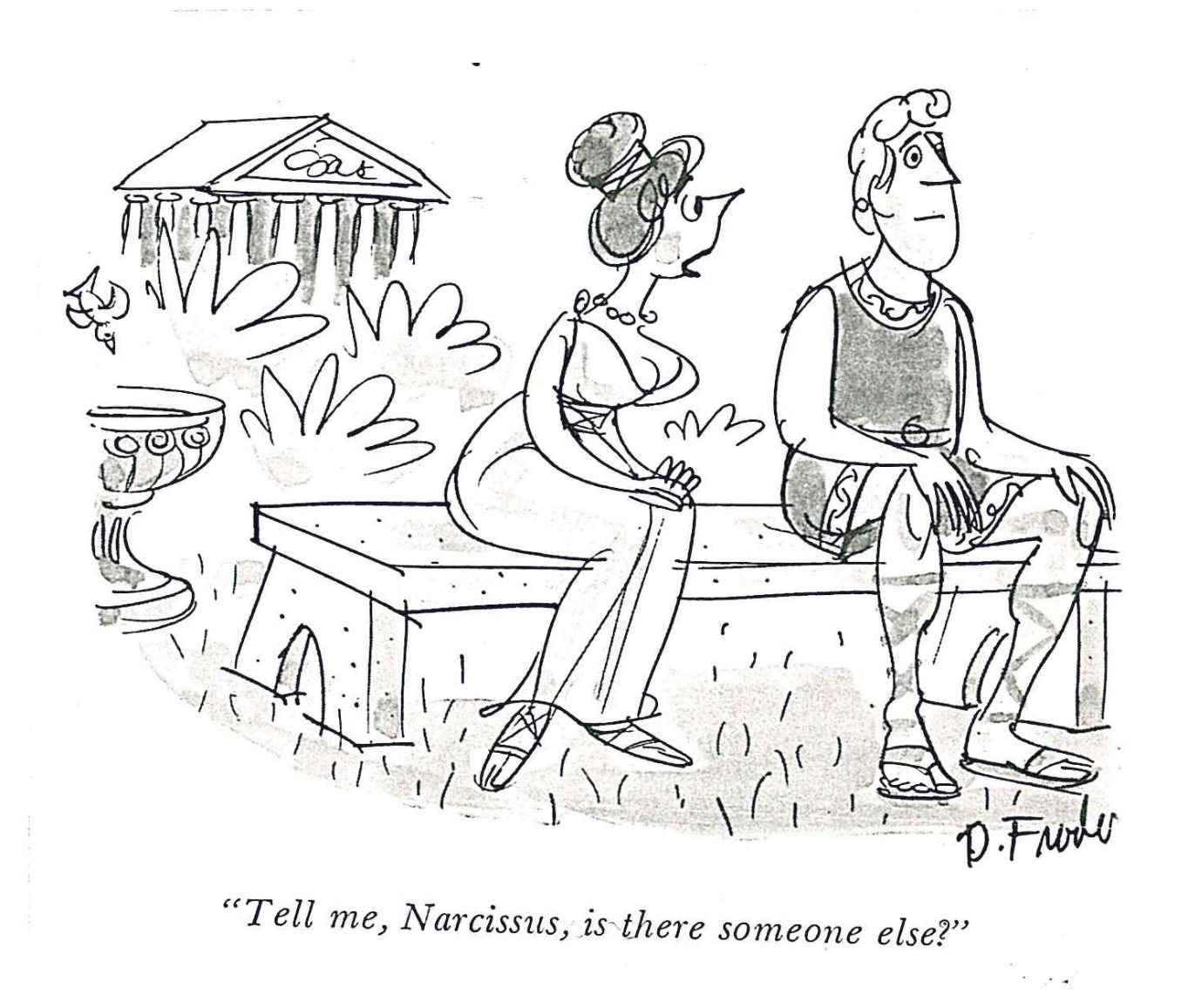 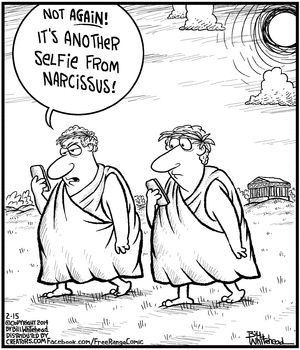 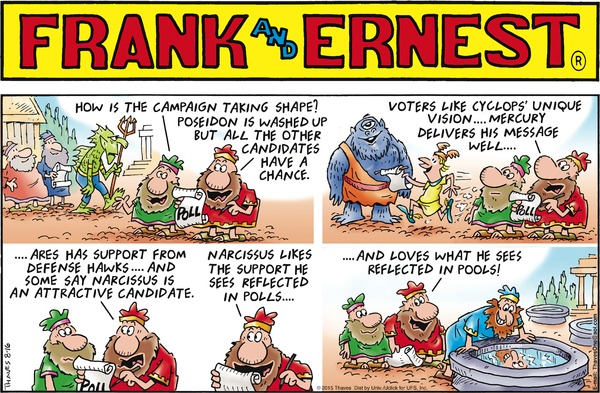 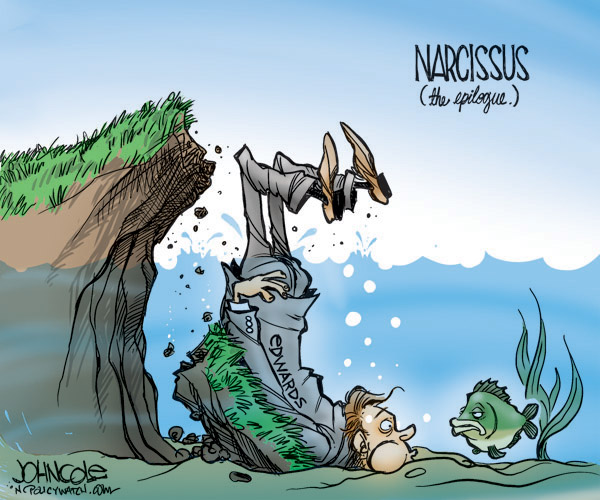 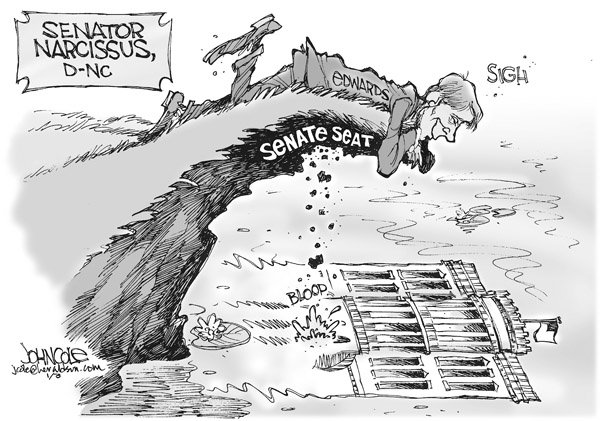 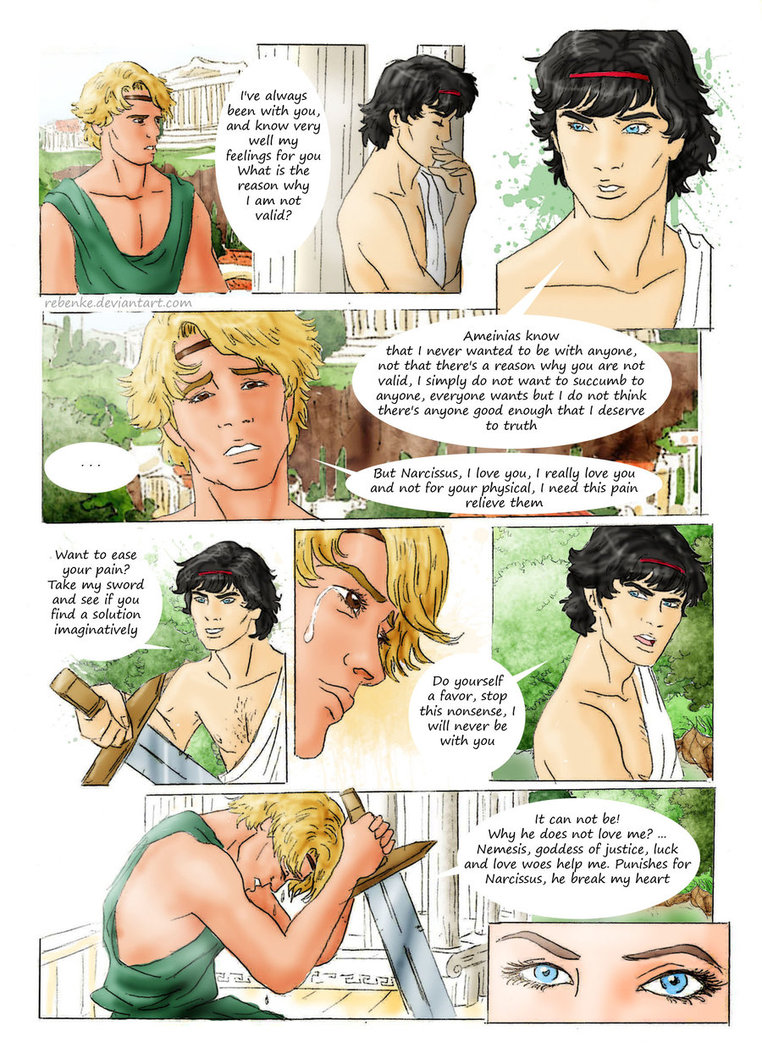 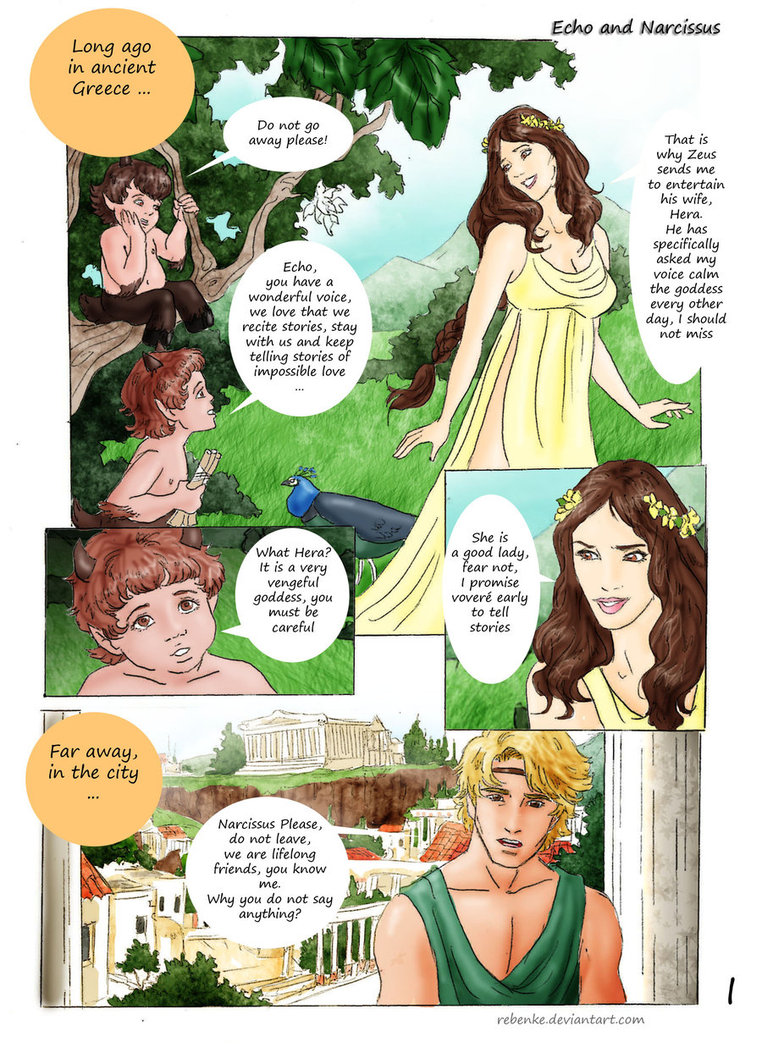 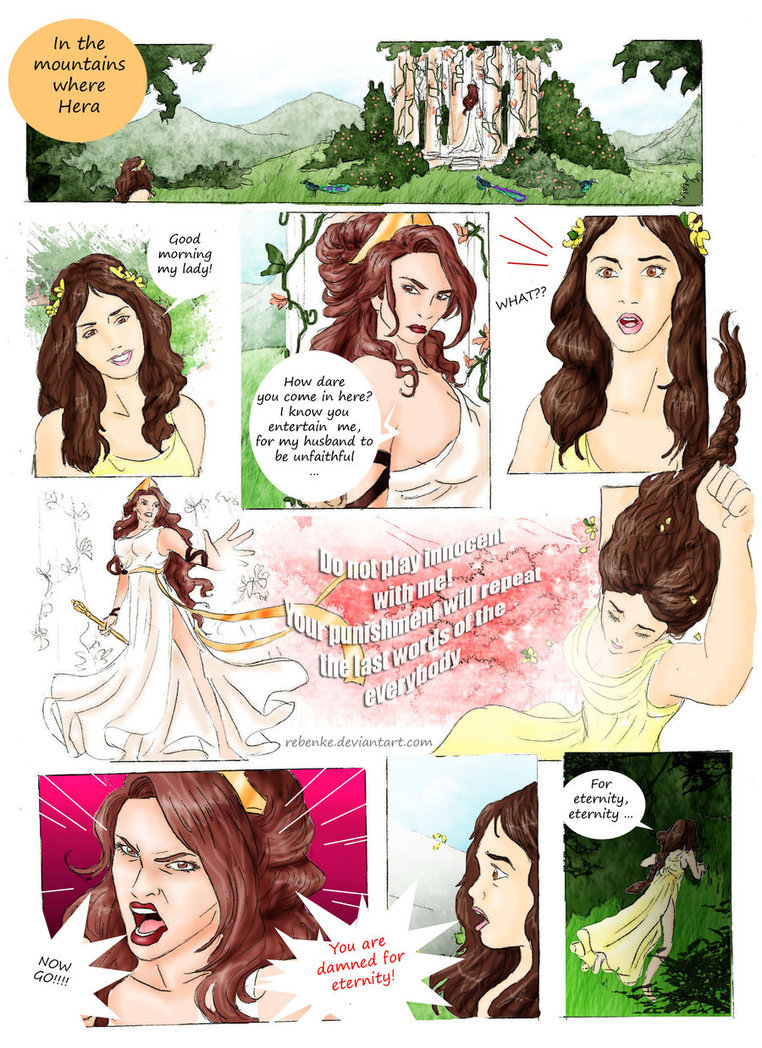 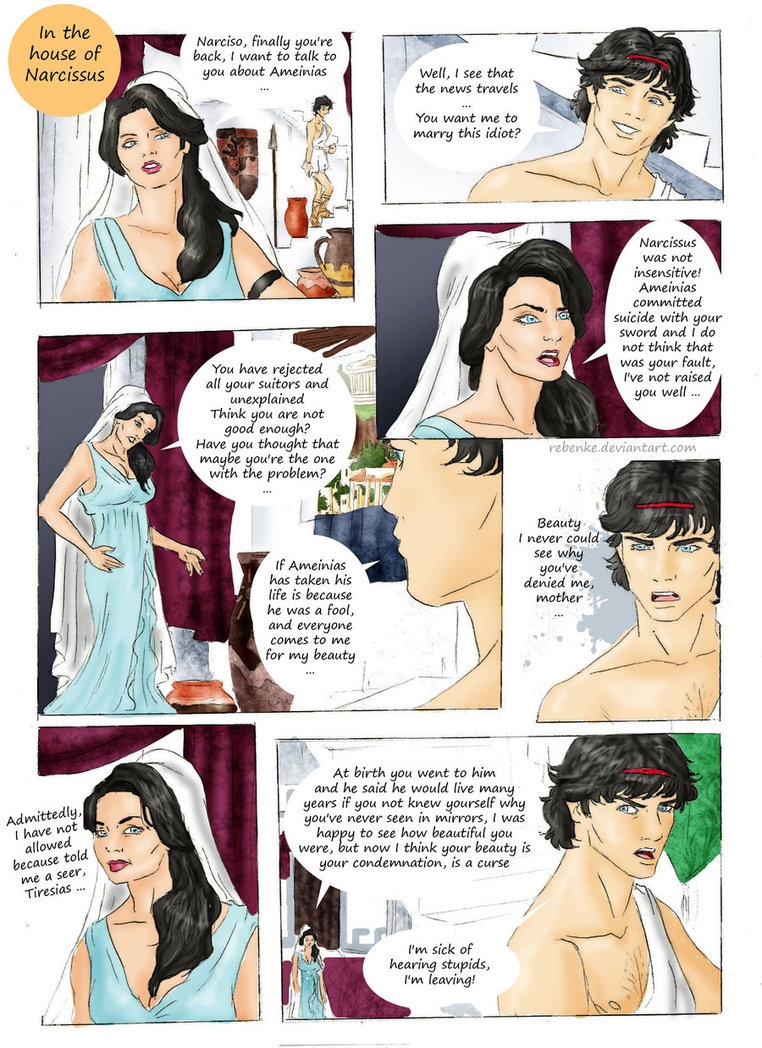 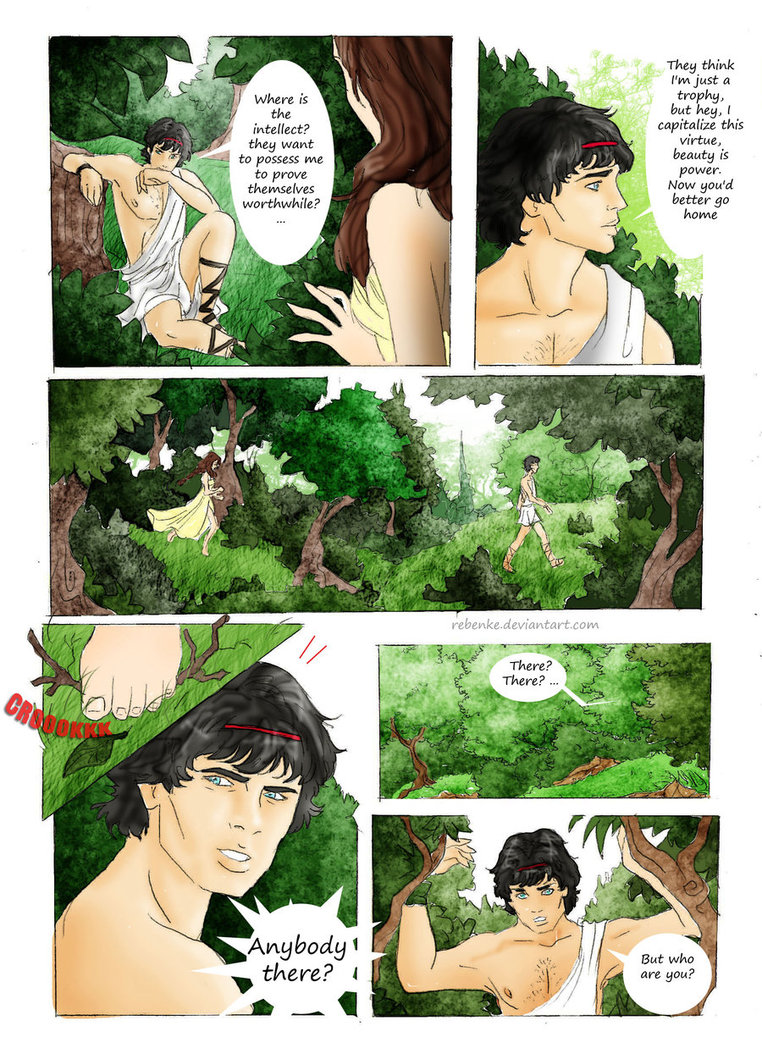 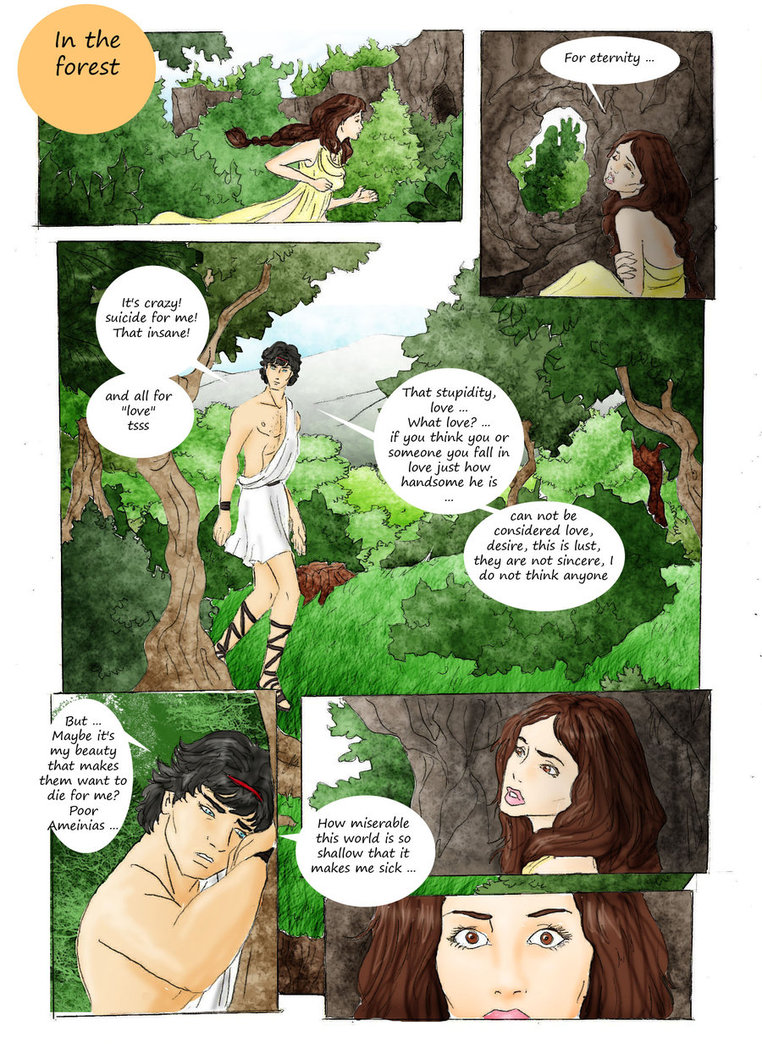 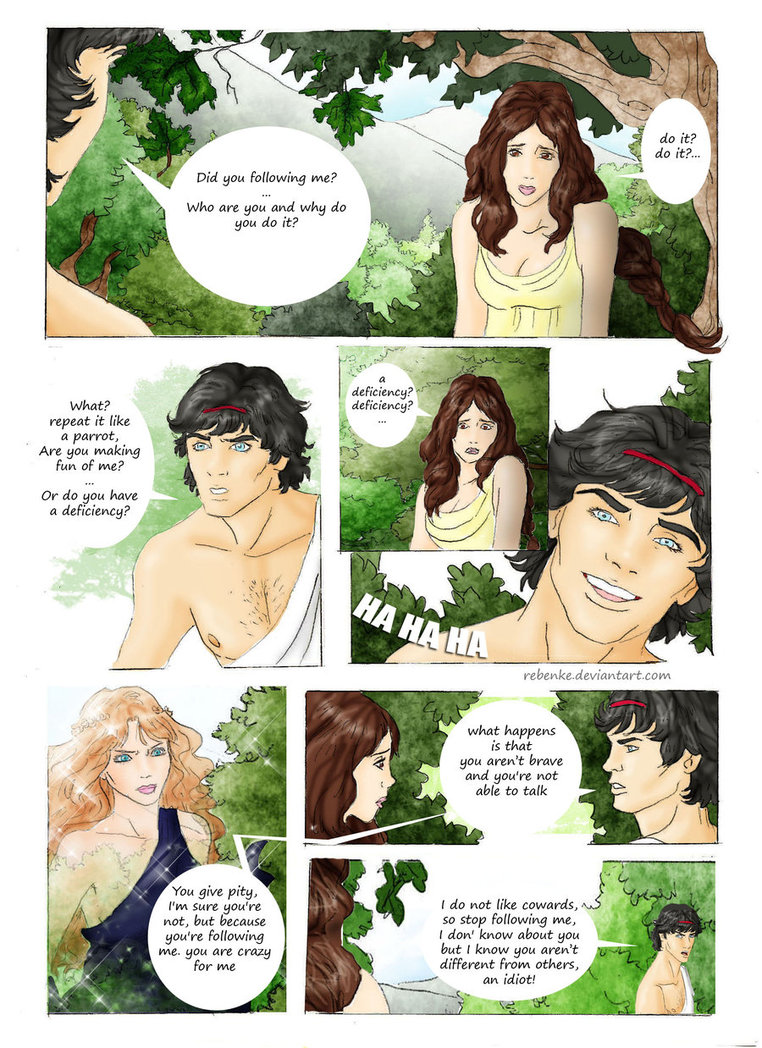 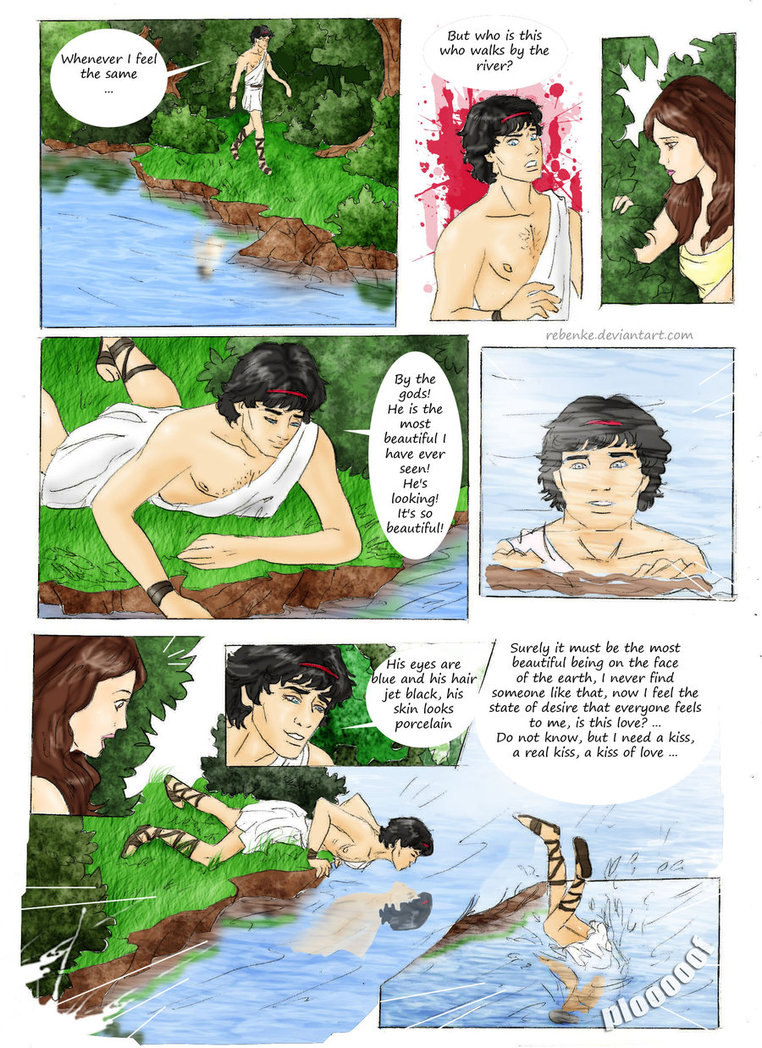 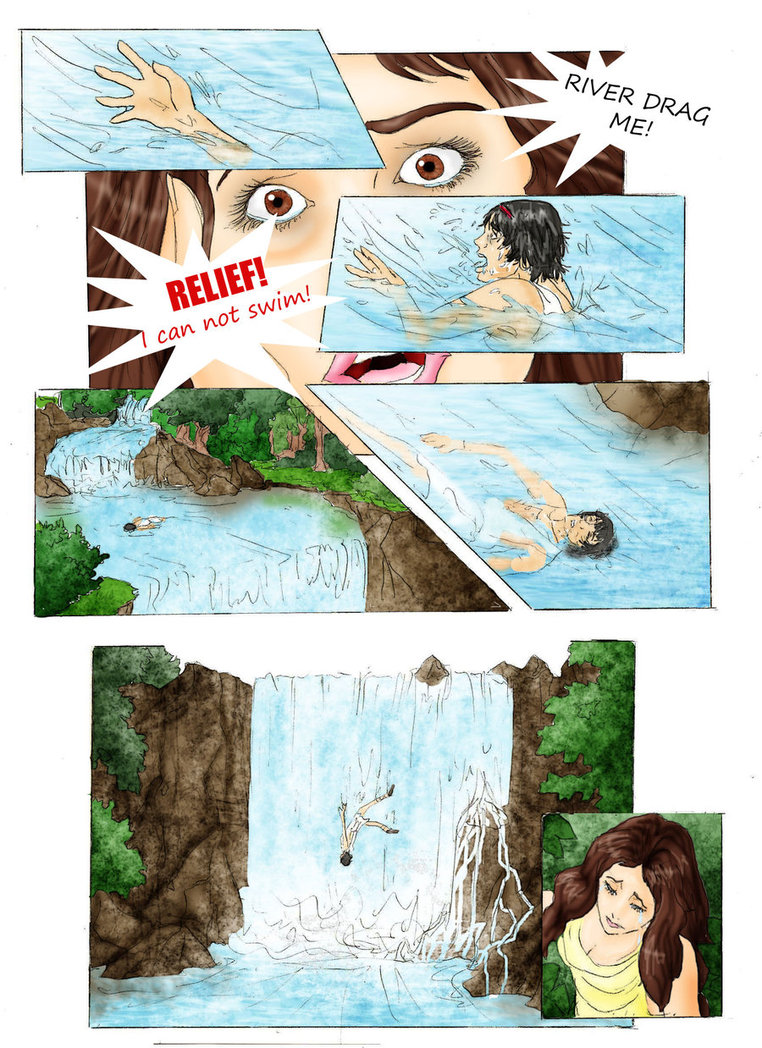 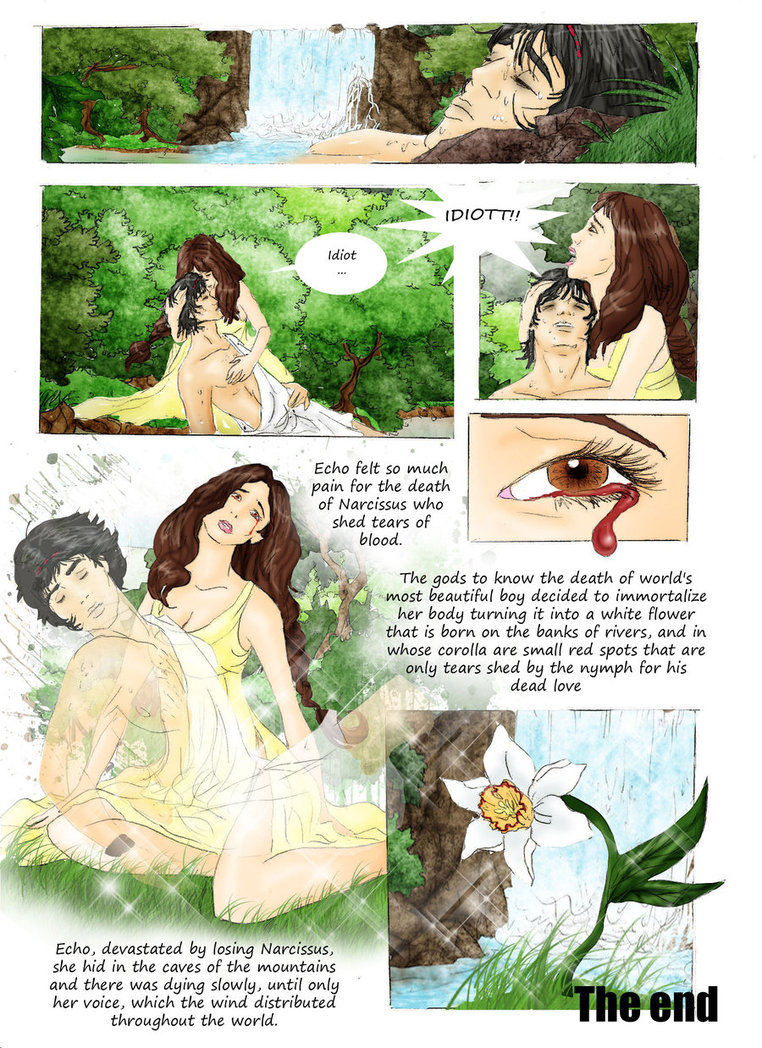 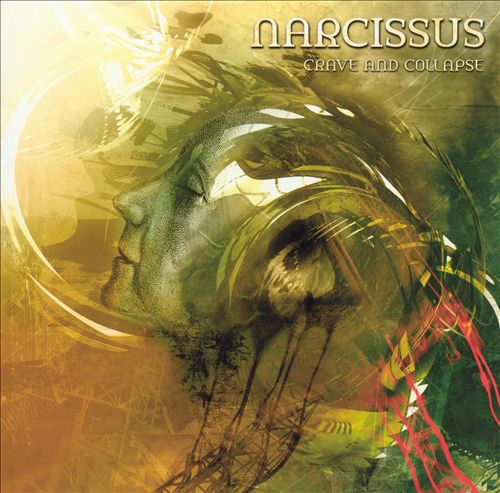 NarcissusNorman McLaren, 1983, 21 min 47 s
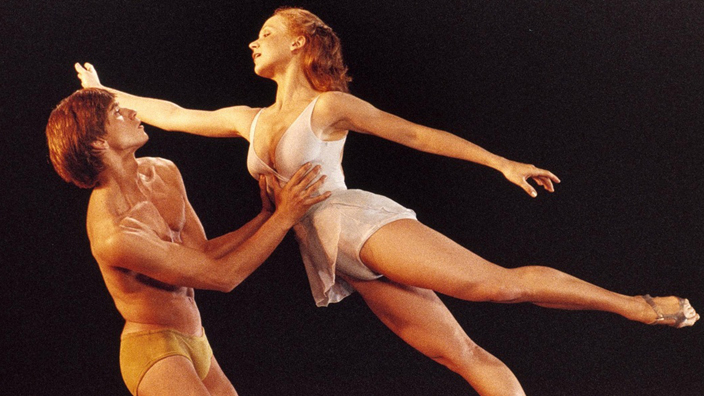 https://www.nfb.ca/film/narcissus